Structure of neutron-rich light nuclei and its implications on nucleosynthesis of heavy elements
Margareta Sigmund, PhD Candidate at Ruđer Bošković Institute
Zagreb, Croatia
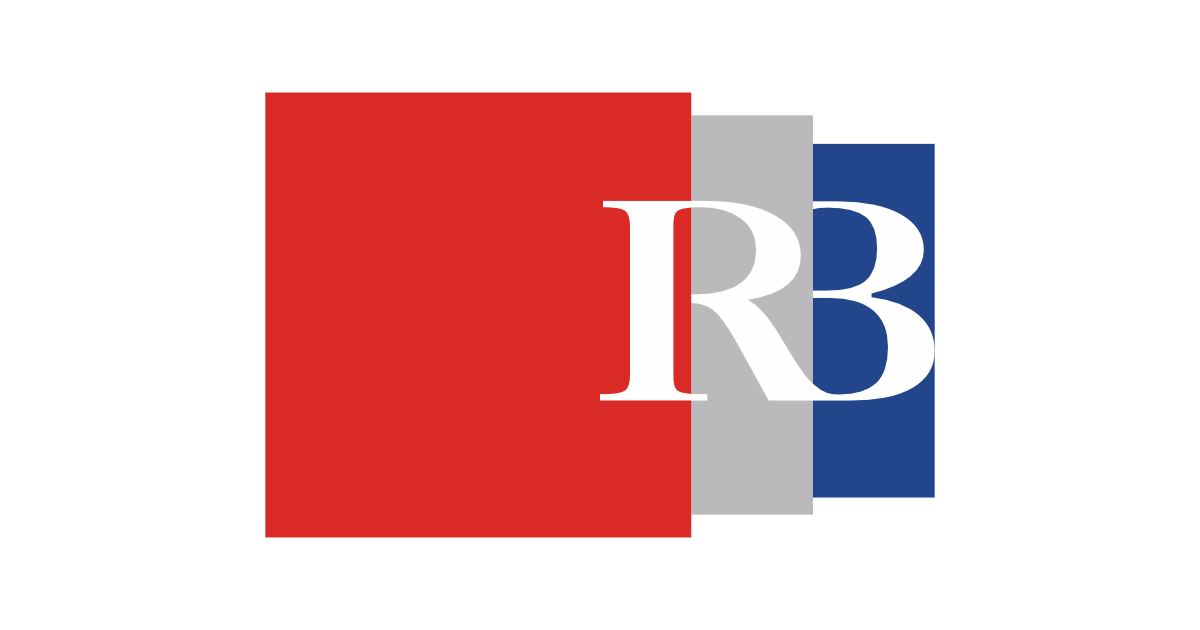 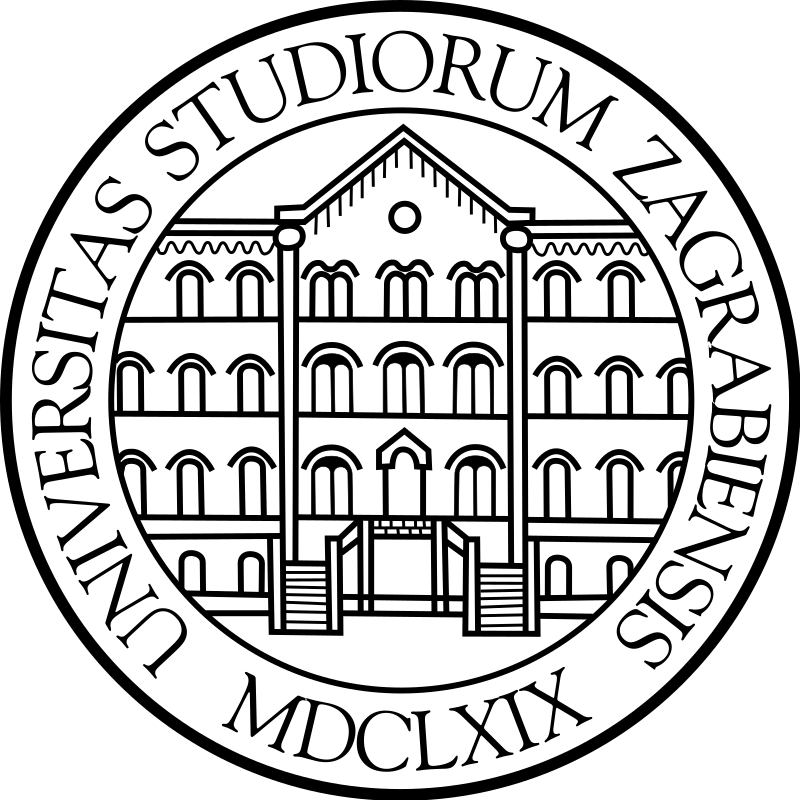 18th Russbach School on Nuclear Astrophysics,
March 2023
Introduction
Study of nuclear structure in light nuclei
Implications in nucleosynthesis
Hoyle state
12C(𝛼,𝛾)16O - subthreshold resonance
13C(𝛼, n)16O  - source of neutrons in low mass AGB stars
 22Ne(𝛼, n)25Mg - source of neutrons in large mass AGB stars
Small number of degrees of freedom → “ab initio” models
Single-particle dynamics and nucleon correlations - both pronounced
Wide variety of nuclear structures
1p1/2
1p1/2
1p
1p
1p3/2
1p3/2
1s
1s
1s1/2
1s1/2
2
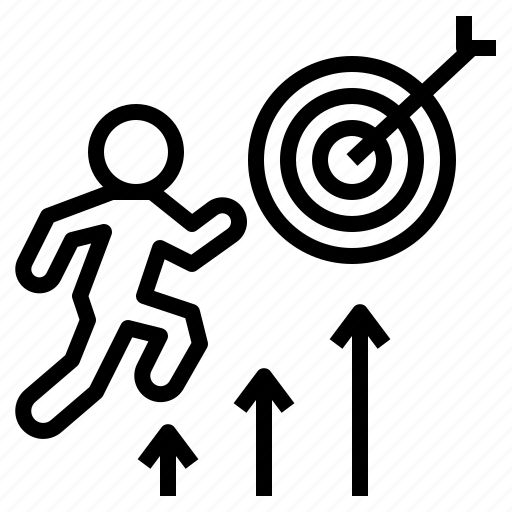 Motivation and implications - 16C
List of states predicted by AMD theory
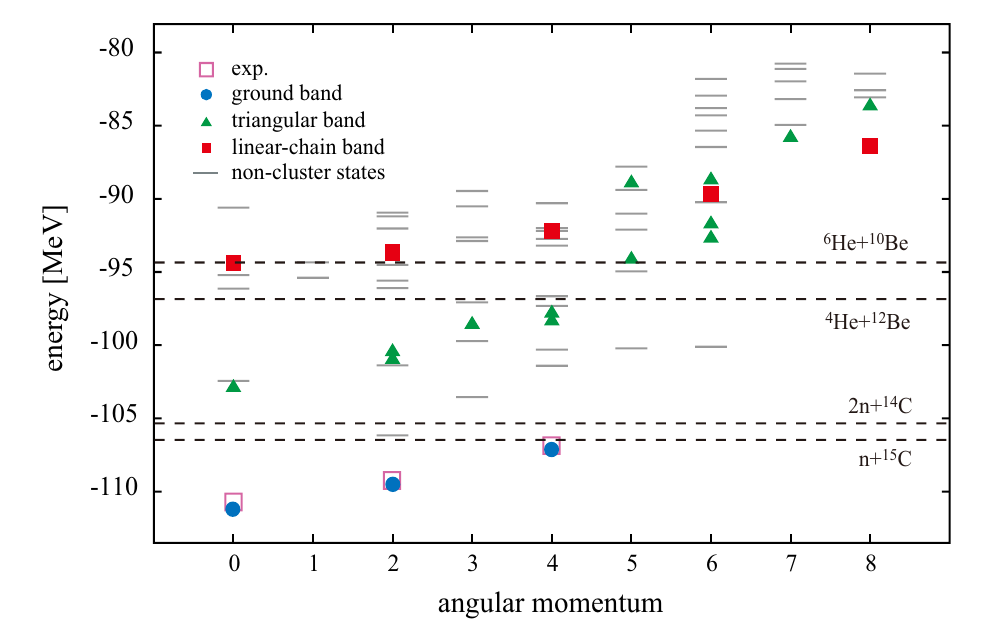 [T. Baba and M. Kimura, Phys. Rev. C 97 (2018) 054315.]
<number>
[Speaker Notes: Klasterska struktura]
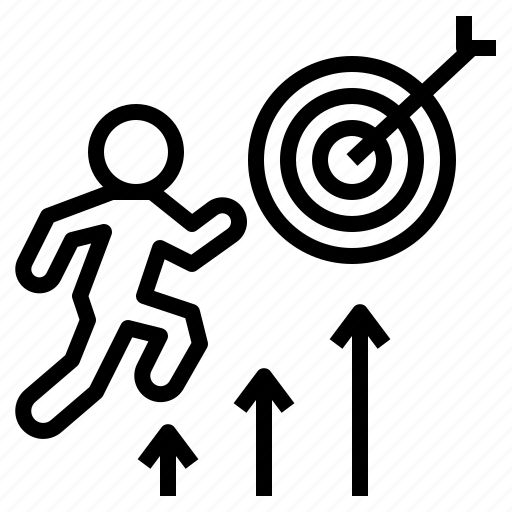 Motivation and implications
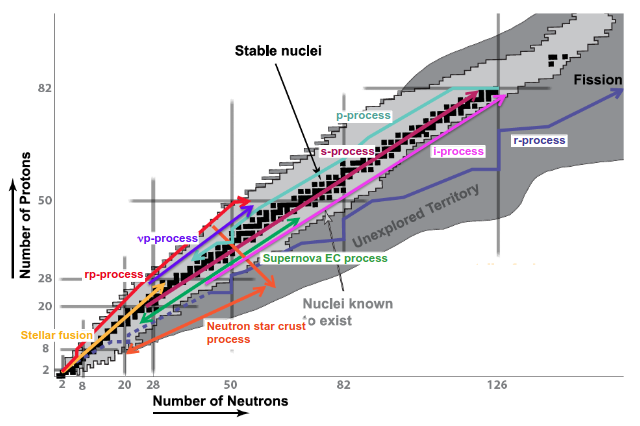 [Figure from Frank Timmes]
<number>
Studying the structure of 16C- Clustering & Nuclear molecules
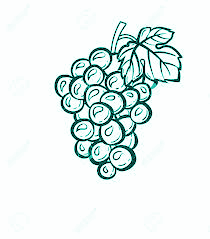 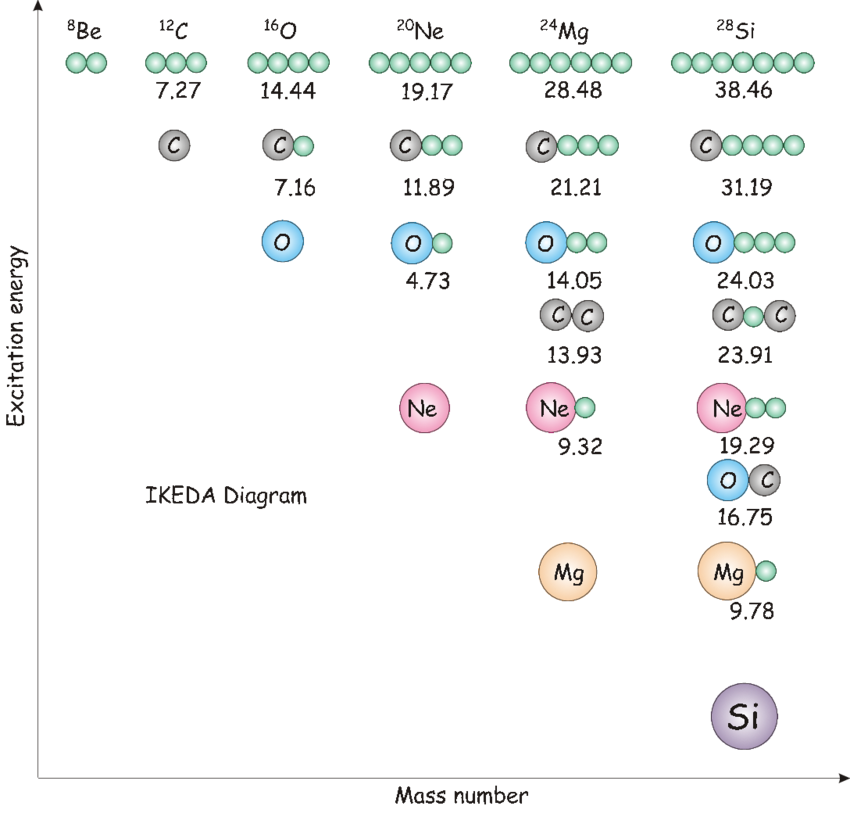 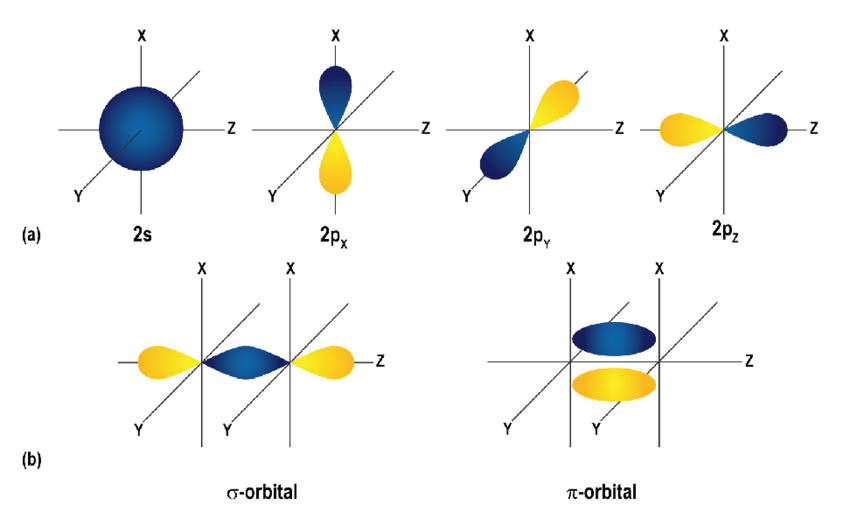 [Adapted from K. Ikeda, N. Tagikawa, H. Horiuchi, Prog. Theor. Phys. 464 (Suppl.) (1968).]
[Wijeratne, Kosala. (2018). Conducting Polymer Electrodes for Thermogalvanic Cells. 10.3384/diss.diva-152888.]
<number>
[Speaker Notes: Alfa čestica je klaster - 20 MeV]
Studying the structure of 16C - Transfer reactions
11B
+
n+n+T
𝛼
16C
9Li
𝛼
11B
𝛼
16C
𝛼+ T
11B
+
𝛼
9Li
<number>
[Speaker Notes: Alfa čestica je klaster - 20 MeV]
16C - What theory predicts? - AMD
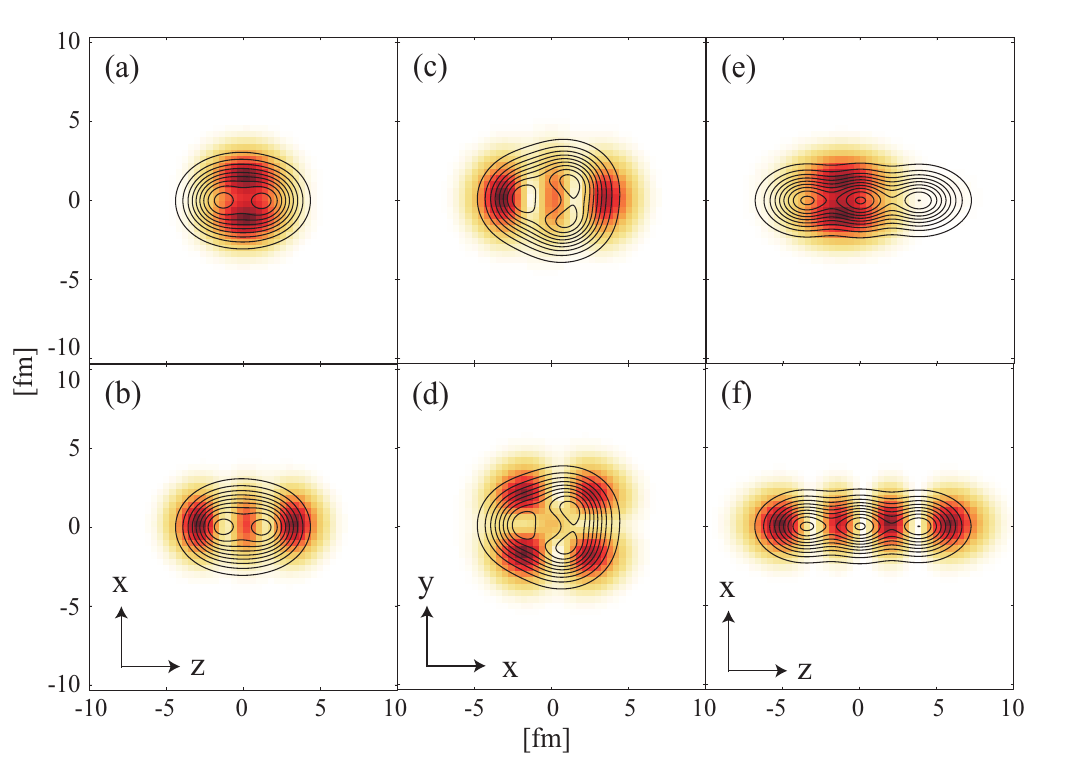 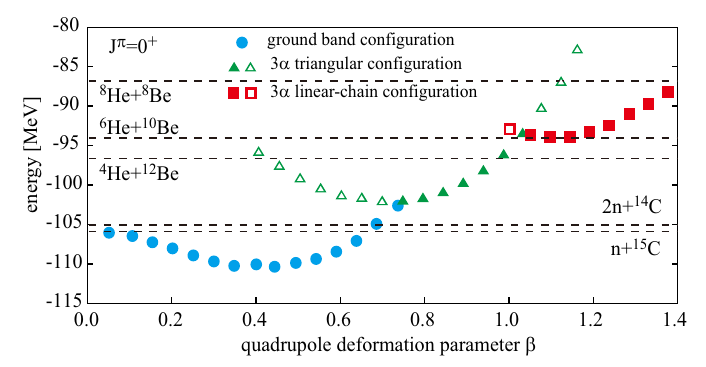 [T. Baba, Y. Chiba, and M. Kimura, Phys. Rev. C 90 (2014) 064319.]
<number>
16C - What we already know?
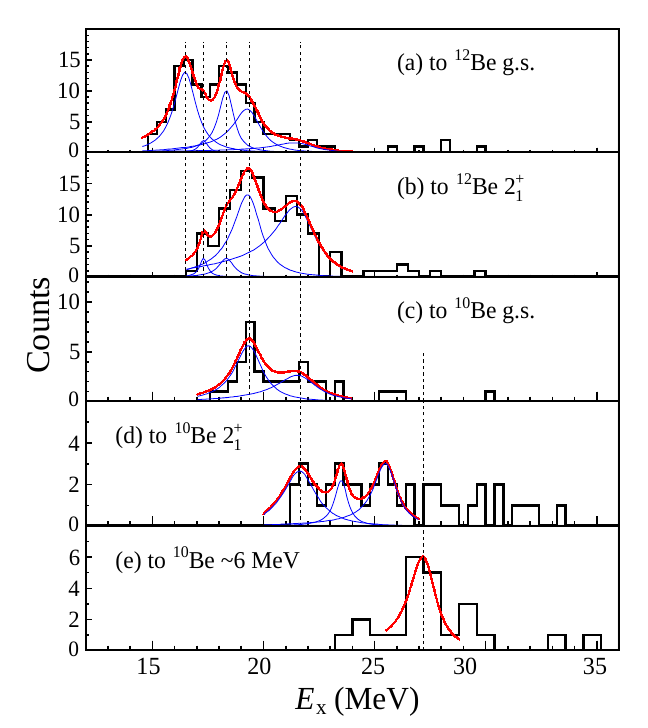 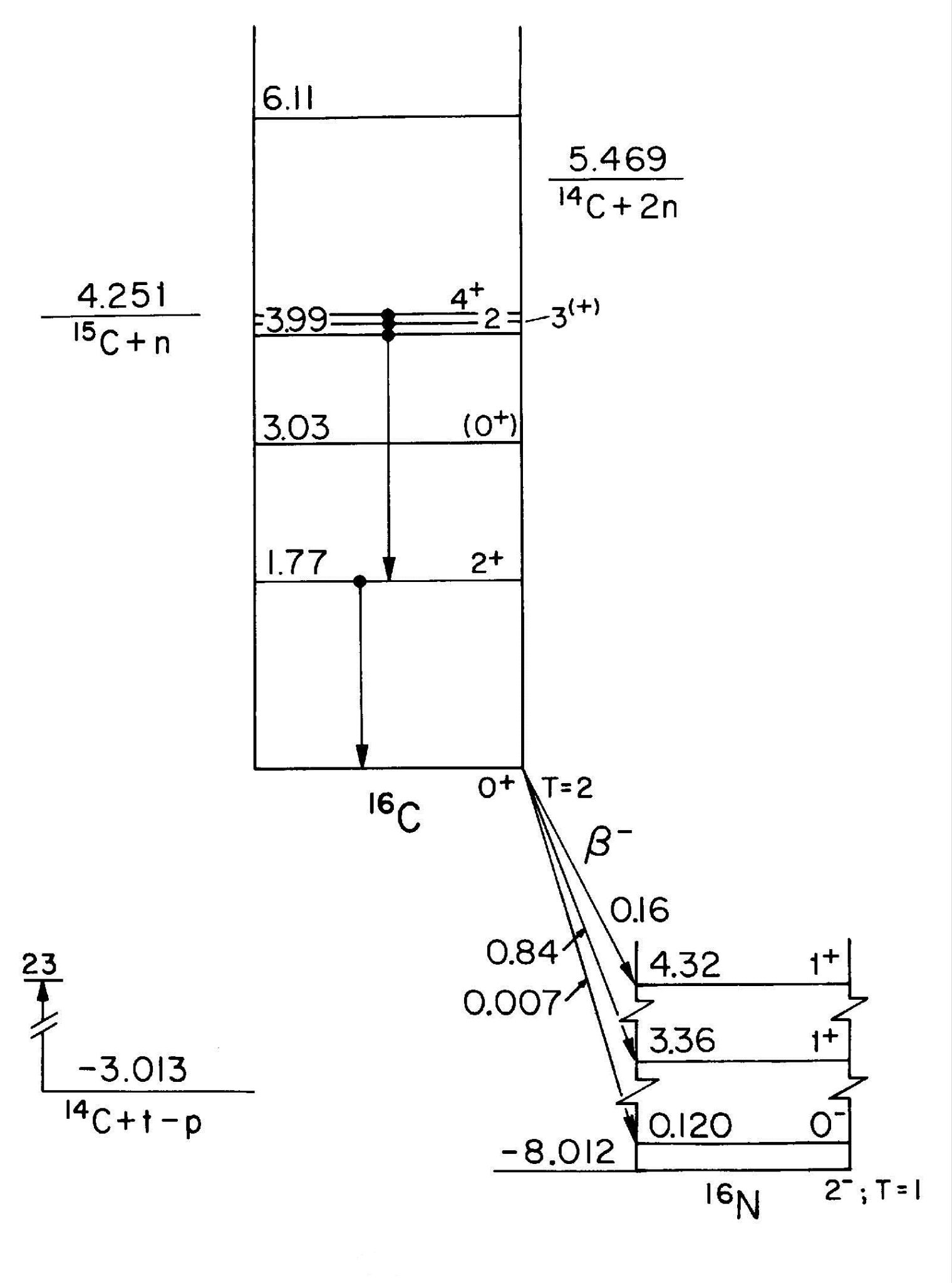 [https://nucldata.tunl.duke.edu/nucldata/figures/16figs/16_06_1993.gif]
[J. X. Han et al, Phys. Rev. C 105, 044302 (2022)]
<number>
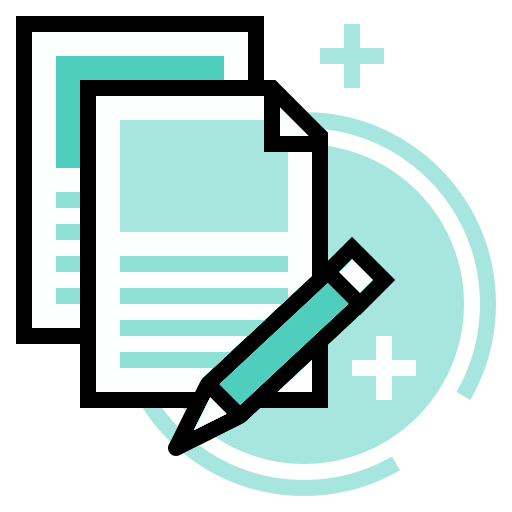 Experimental proposal
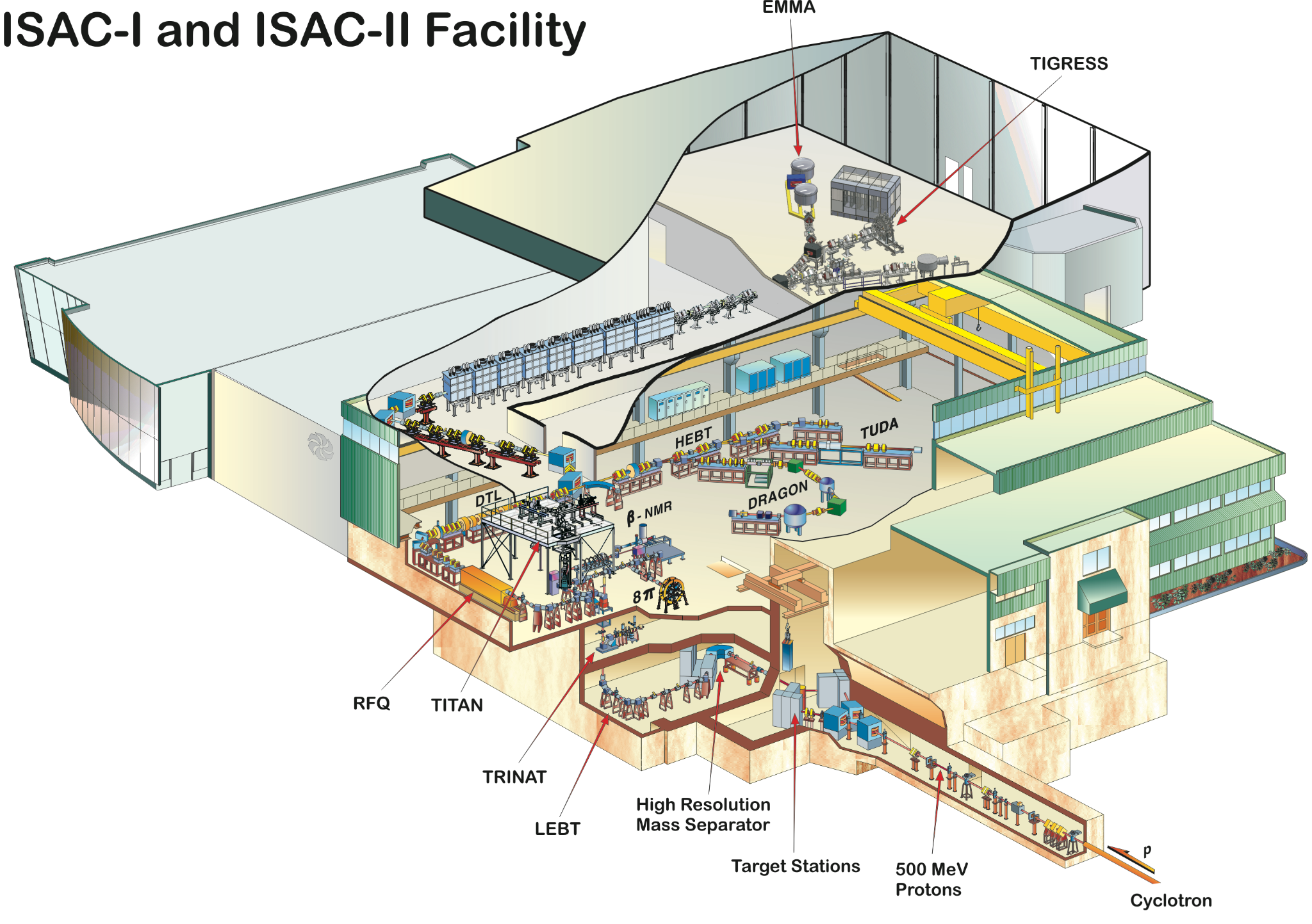 By the end of the year 2023
TRIUMF Isotope Separator and Accelerator (ISAC) facility, Vancouver, Canada
TUDA Chamber
Rare isotope beam 9Li (70 MeV, 5x106 pps)
11B target (isotopically enriched >95%, 600 𝜇g/cm2)
<number>
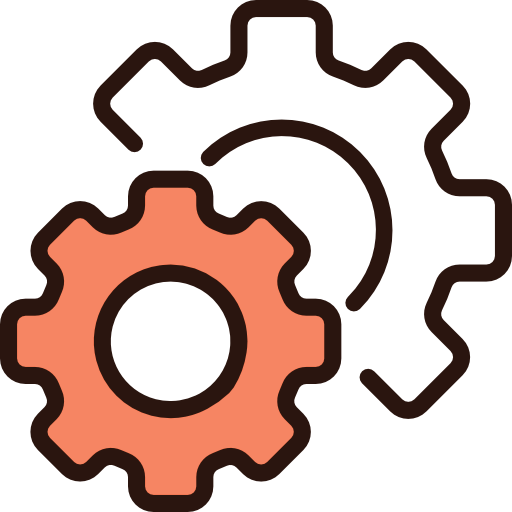 Experimental setup
Silicon detector telescope (DSSSD (1000 𝝁m), SSSSD (20 𝝁m)) → particle identification
Coincident detection (2 or 3 coincident particles)
Rutherford scattering below 50 Hz, efficiently detect desired products
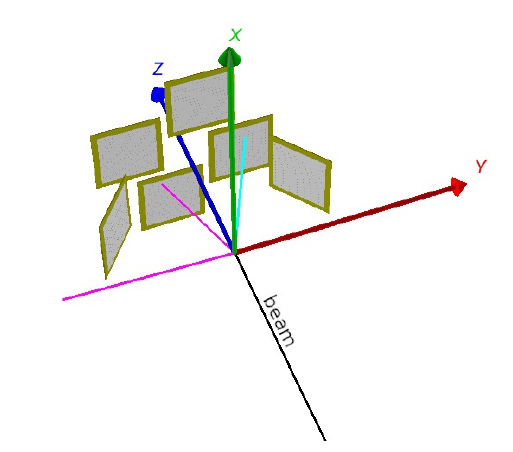 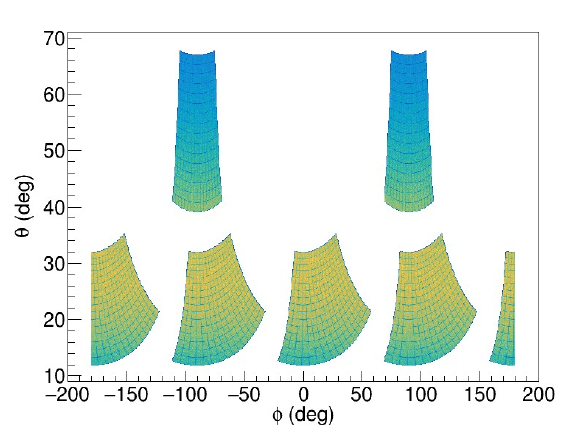 <number>
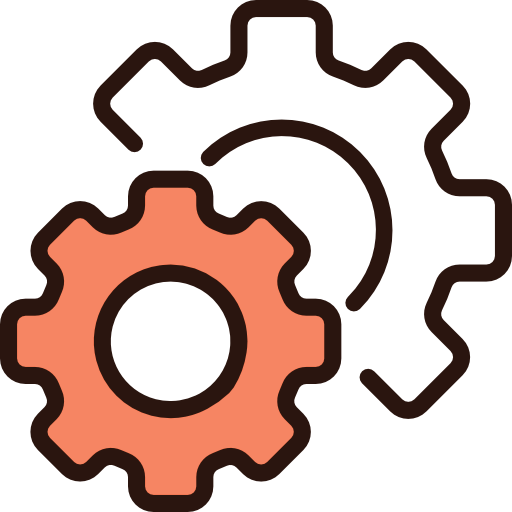 Experimental setup - telescope detectors
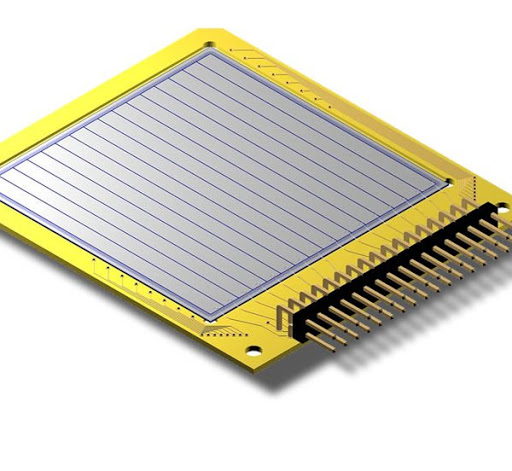 SSSSD  - 20 𝝁m
DSSSD - 1000 𝝁m
<number>
𝚫E-E spectra - identification of nuclei
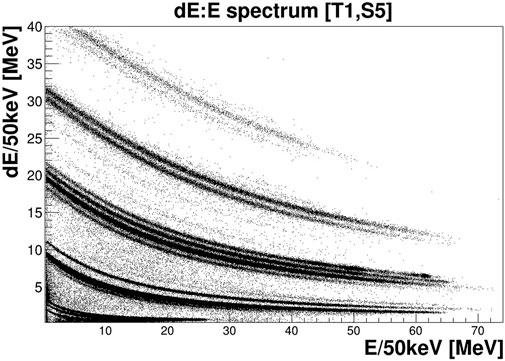 [Vukman N, Soić N et al., (2022) Cluster decays of 12Be excited states. Front. Phys. 10:1009421. doi: 10.3389/fphy.2022.1009421]
<number>
What are we planning to measure?
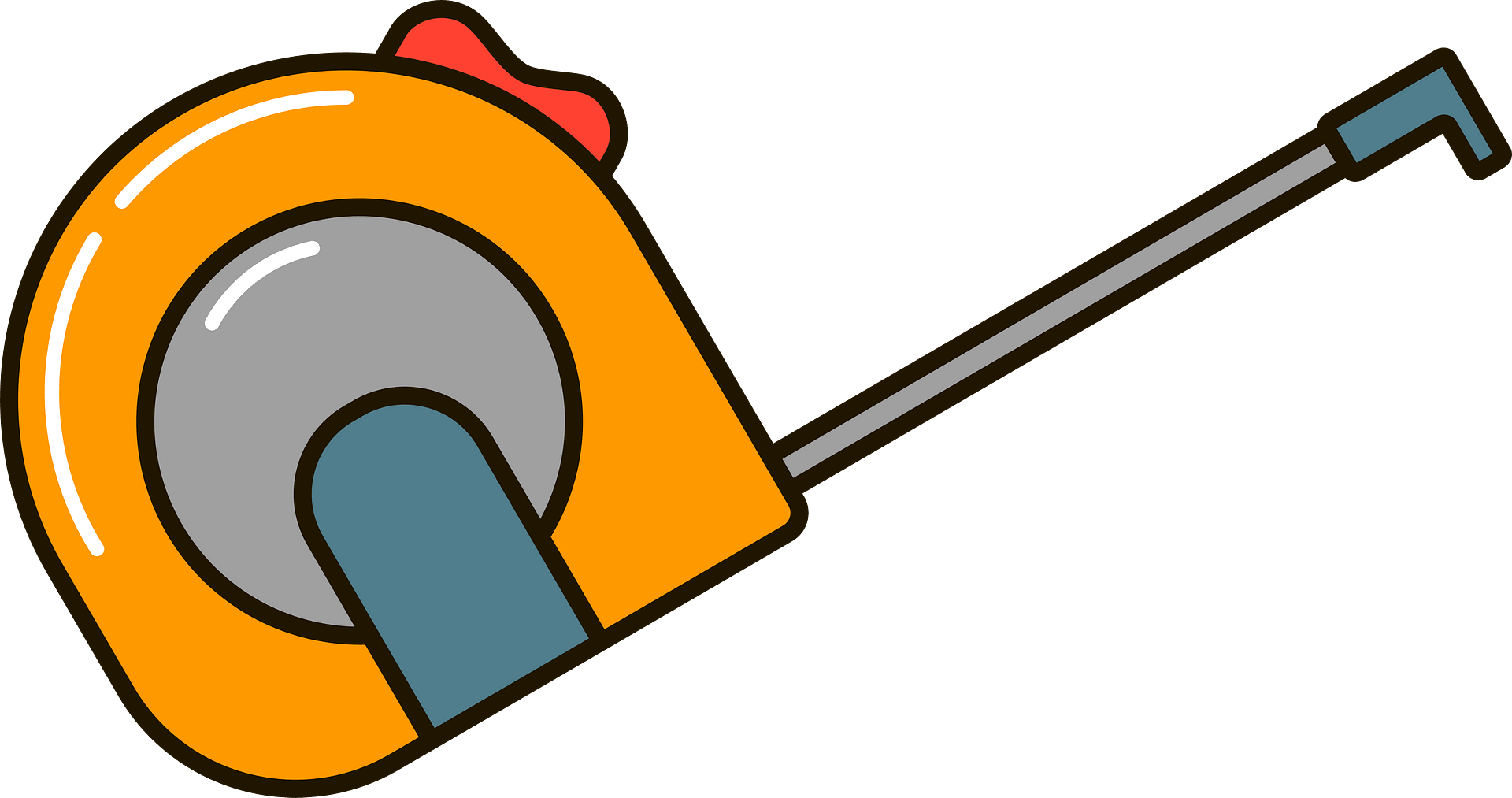 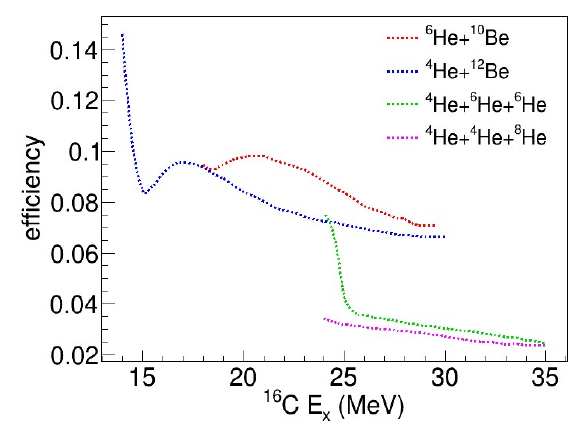 Production of  16C
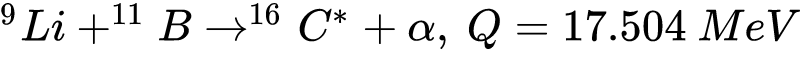 Decay channels of interest
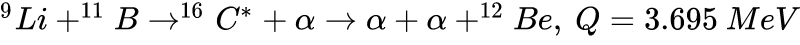 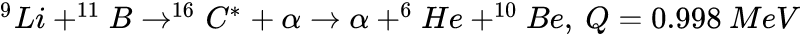 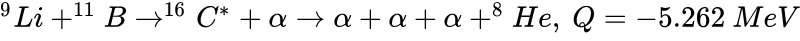 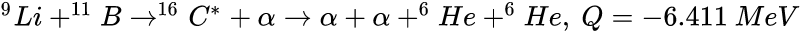 <number>
[Speaker Notes: Coincidence of two or three products of reaction]
Fi nding out what have we measured
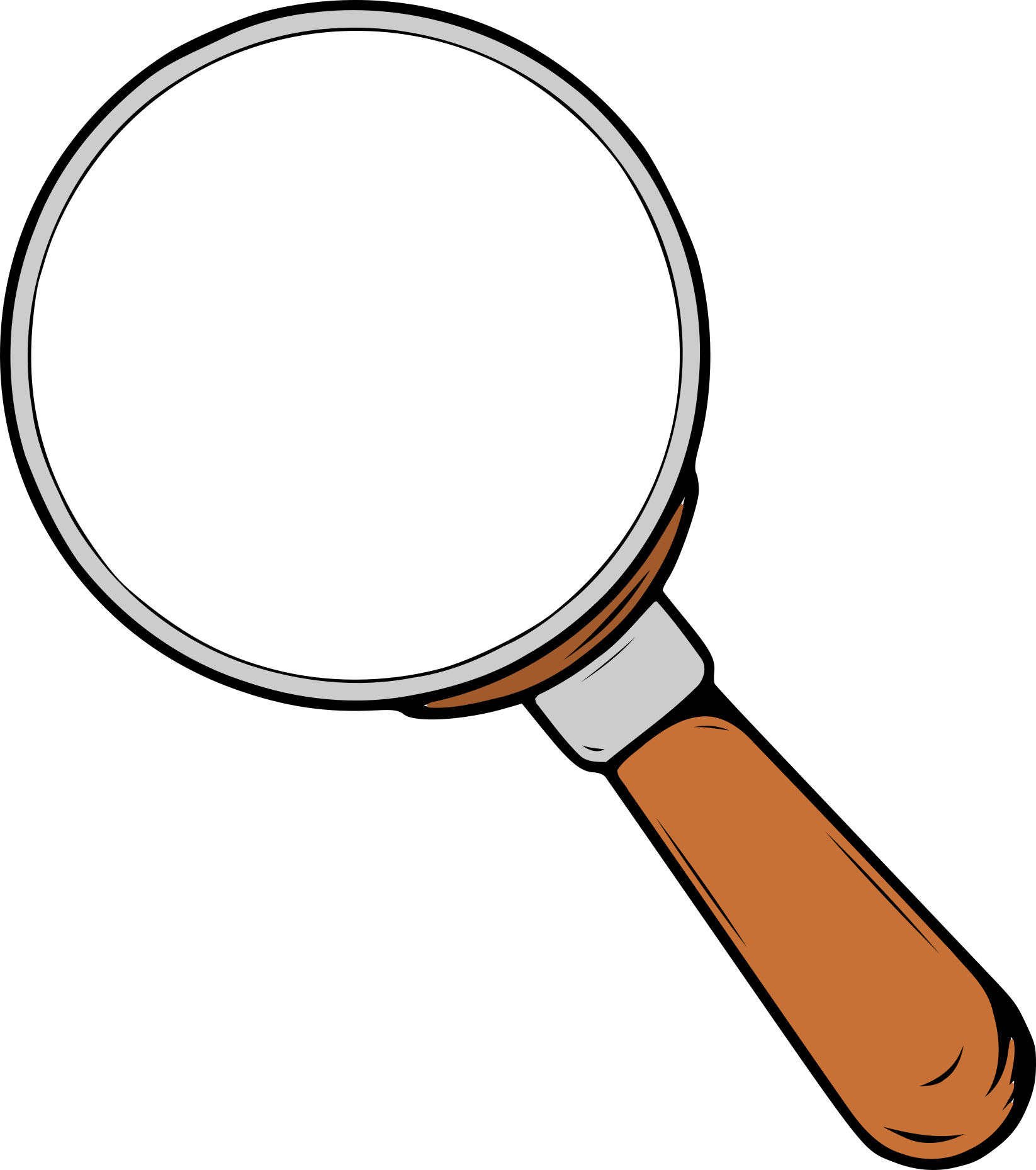 On wide range of different states
Measure excitation energy
Determine state width
Relative decay partial widths
Benchmark theoretical models with our experimental results
Improved nuclear potential advances models for heavy nuclei nucleosynthesis
<number>
Thank You!
Spokespersons: D. Dell’Aquila4, A. Di Pietro3, M. Freer2, N. Soić1
Group: 4D. Dell’Aquila, 3A. Di Pietro, 2M. Freer, 1N. Soić, 5M. Alcorta, 6T. Davison, 1J. Diklić, 3P. Figuera, 1I. Gašparić, 1A. Horvat, 1D. Jelavić Malenica, 2T. Kokalova, 7M. La Cognata, 1I. Lihtar, 1T. Mijatović, 8M. Milin, 1L. Palda, 3R. G. Pizzone, 3,9R. Sparta, 1S. Szilner, 1I. Tišma, 3A. Tumino, 1M. Uroić, 1N. Vukman, 2C. Wheldon
1Ruder Boskovic Institute, Zagreb, Croatia
2University of Birmingham, UK
3INFN-LNS, Catania, Italy
4Universita degli Studi di Sassari, Italy
5TRIUMF, Vancouver, Canada
6University of Edinburgh, UK
7INFN, Italy
8University of Zagreb, Croatia
9University of Catania, Italy
10KORE University, Italy
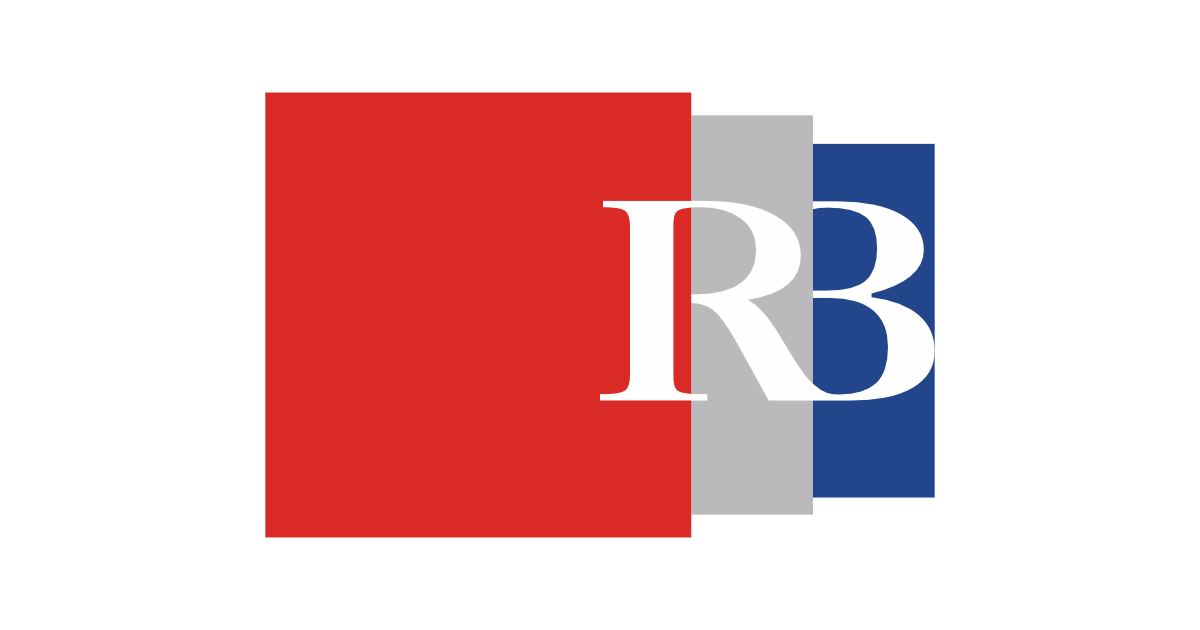 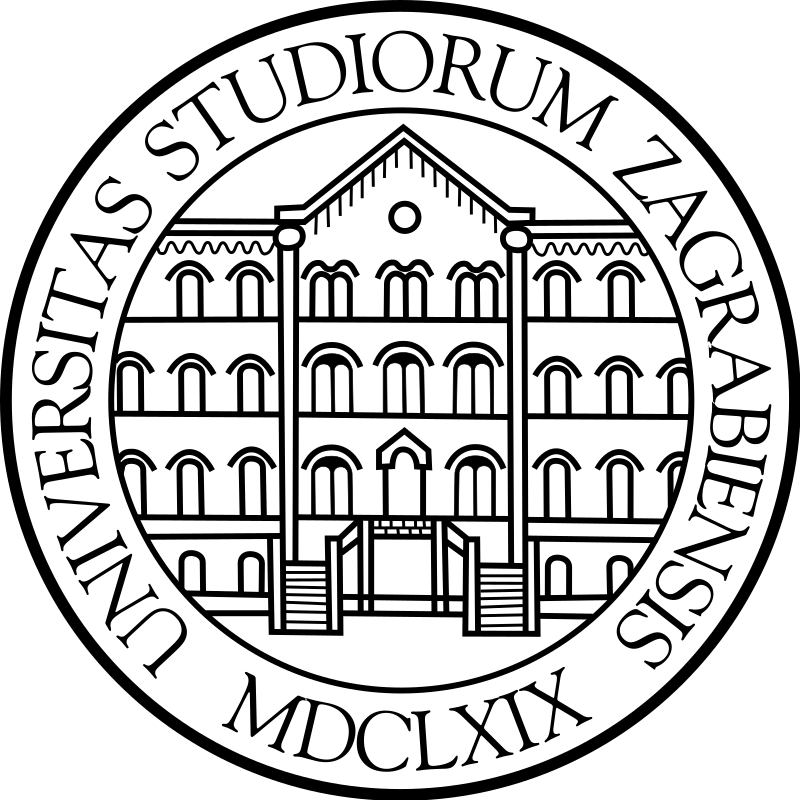 <number>
Experimental details (PRC 105, 044302 (2022))
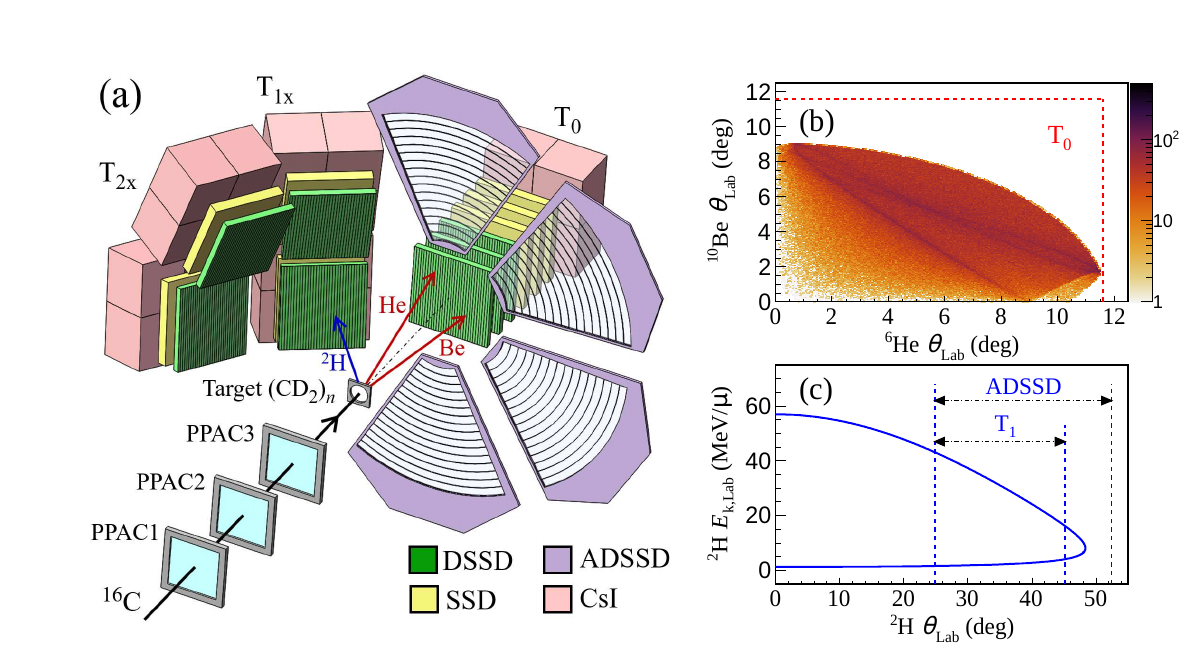 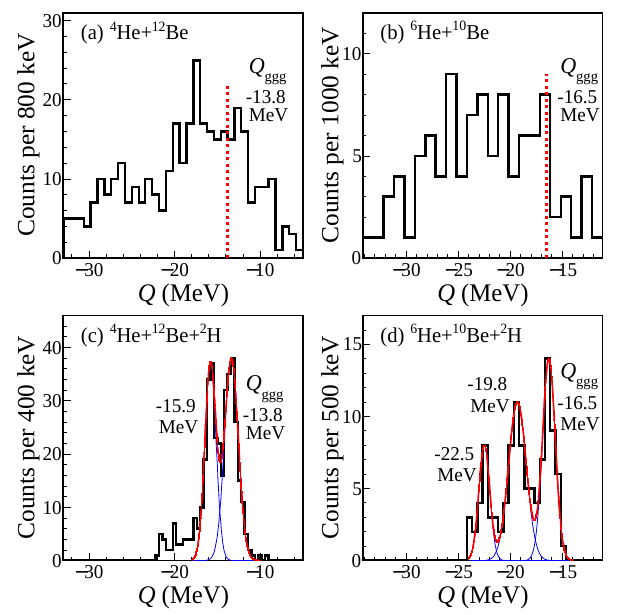 18O - 59.6 MeV/nucleon → 16C ~ 23.5 MeV/nucleon (purity ~90%, intensity ~1.5x104 pps)
<number>